University of Basrah College of NursingHealth Promotion Course Fourth Year Students2022-2023
Lecture no. 2

Wellness and Disease Prevention

Lecturer 
Dr. Firas A. Jasim 
(MBChB-ABMS-FM)
Objectives
At the end of this lecture, you will be able to:
Define the wellness & its dimensions
Discuss the Health Indicators
Assess the lifestyle
Define disease prevention, levels of prevention and applications of prevention
Wellness
Wellness means a healthy balance of the mind, body and spirit that results in an overall feeling of well-being. 
 
Wellness is an active process of becoming aware of and making choices toward a more successful existence. 

In other words, wellness is a view of health.
Dimensions of wellness
Physical dimension: The ability to carry out daily tasks and achieve fitness by maintaining adequate nutrition, avoid using drugs, alcohol or using tobacco.
Emotional dimension: The ability to manage stress and express emotions appropriately. 
Social dimension: The ability to interact successfully with people as a whole and within the environment of each person as part. 
Intellectual dimension: The ability to learn and use information effectively.
Spiritual dimension: Person's own values and ethics.
Measurements of Health (Health Indicators ) include:
Physical Activity 
Overweight and Obesity
Tobacco Use
Substance Abuse
Sexual Behavior
Injury and Safety
Immunization.
Lifestyle Assessment:
Factors that affect the health and well-being:

Sleep habits
Eating habits
Physical activity
Alcohol consumption
Stress management
Effective time management.
Disease prevention
A general term for any maneuver intended to minimize the incidence or effects of disease
Disease prevention is maximize public health through the elimination, prevention, and control of disease.
Levels of prevention:
1.Primary prevention
2. Secondary prevention
3.Tertiary prevention
1. Primary Prevention
Primary prevention: methods before the person gets the disease. 
Primary prevention aims to prevent the disease from occurring. 
So primary prevention reduces both the incidence and prevalence of a disease.                                                                
Immunization to prevent infectious diseases, No smoking to prevent lung cancer and Calcium rich foods to prevent osteoporosis are examples of primary prevention.

Criteria of primary prevention : -
primary prevention usually the least expensive intervention.
provides the greatest benefits .
2. Secondary Prevention
Secondary prevention is used after the disease has occurred, but before the person notices that anything is wrong. 
It refers to the early detection, screening, diagnosis, and intervention to reduce the consequences of a health problem.                                
Screening test is an example of secondary prevention.
3. Tertiary Prevention
It means caring for a person who already has a health problem, which is treated after symptoms appeared to prevent farther prognosis. 

The goals of tertiary prevention are: 
Slow down the disease
Prevent the disease from causing complications
Make people with the disease healthy again and able to do what they used to do. 
Rehabilitation to prevent deterioration of person's condition and taking antibiotics for any infectious disease are examples of tertiary prevention.
Application of Preventive Measures:
1. Primary prevention include:
A. Health Promotion 
Health education. 
Environmental modifications. 
Nutritional interventions.
Lifestyle and Behavioral Changes.
 
B. Specific Protection
Immunization.
Use of specific Nutrients.
Chemoprophylaxis. 
Protection against hazards and accidents.
Application of Preventive Measures:
Secondary Prevention include:
A. Early diagnosis. 
B. Prompt treatment e.g. early detection of alteration of health and treatment to reverse the condition.
Application of Preventive Measures:
Tertiary Prevention Include:
A. Disability Limitation To prevent or halt the transition of the disease process from impairment to better condition.
B. Rehabilitation.
Summary and important points
Definition and dimensions of wellness.
Health indicators 
Factors affecting health and wellbeing
Diseases prevention:
Levels 
Applications
Test yourself
Q1. What are the dimensions of wellness?
Q2. Numerate the health indicators.
Q3. Numerate the factors that affect health and wellbeing.
Q4. Define disease prevention. What are the three levels of prevention?
Q5) Complete the following statements:
--------- prevention aims to prevent the disease from occurring. 

2. ---------- dimension means the ability to manage stress and express emotions appropriately.
Q6) State  if the following statements are (True) or (False):
Immunization and chemoprophylaxis are tertiary preventive applications.
Secondary prevention aims to prevent the disease from causing complications
The End --- Thank you a lot
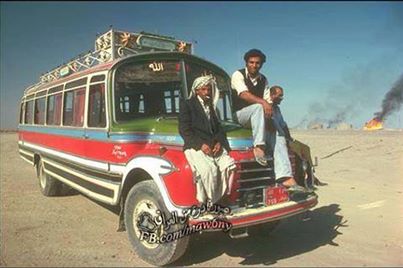